ANNOUNCEMENTS
April 20, 2018
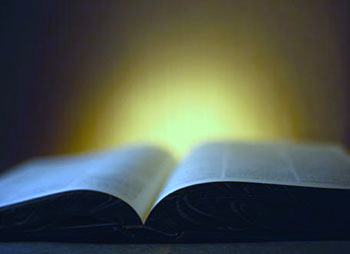 God’s  Promise  for the week
“… we are God’s children now; what shall be revealed is … we shall be like him, for we shall see him as he is.” 
                        (1 John 3:2)
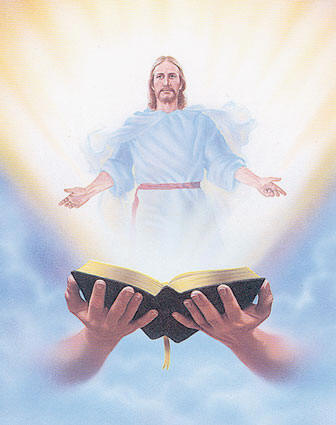 Welcome
Guest
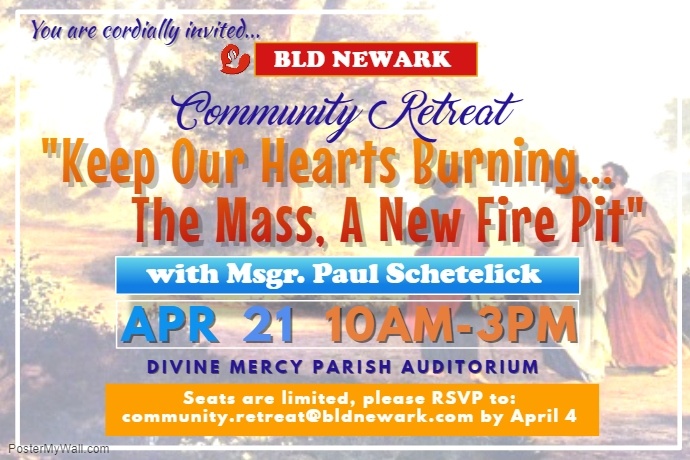 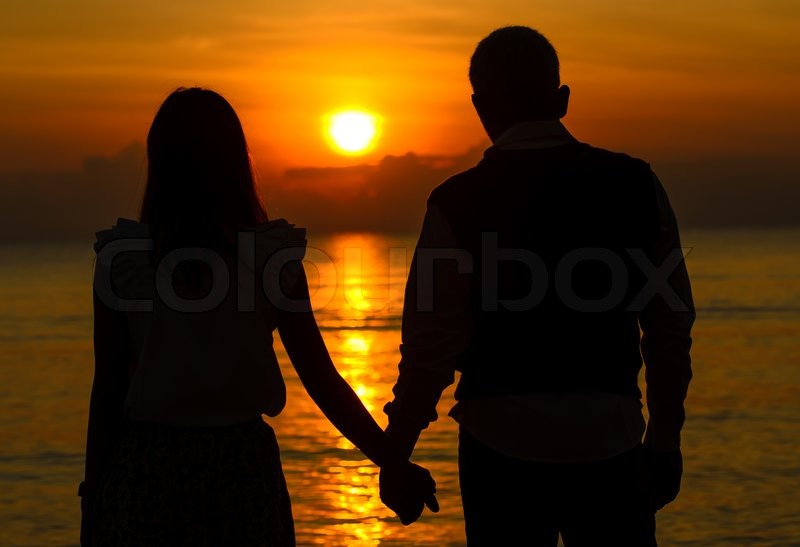 What is God’s plan
in our married life?
Join the…
Marriage Encounter 
Weekend #50
MAY  18-20, 2018
Hotel Executive Suite
30 Minue Street 
Carteret, NJ 07008
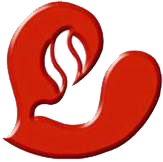 BLD Newark
Please email us at mla@bldnewark.com
Marshaling 
Schedule
April 27, 2018
Mission
Apostolate
ORDER
“Lay down your life for your sheep.” 

(John 10:11b paraphrased)
DIRECTIONS
● Be an instrument to bring 
   others to Jesus.
● Witness to the gospel by 
   serving in your ministry 
   without counting the cost.
DIRECTIONS
● Be willing to serve in the 
   community beyond your 
   comfort zone.